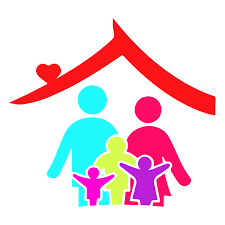 AİLE
Psk. Dr. Sabâ Yalçın
1
AİLE
Her toplumda veya sosyal sistemde, kadın-erkek ilişkilerini düzenleyen, doğan çocuğun bakımından, beslenmesinden, sağlık ve eğitiminden sorumlu olan bir aile kurumu vardır. 
Ancak, aile çeşitleri ve buna bağlı olarak evlenme biçimleri, aile üyelerinin görevleri, akrabalık kuralları bir toplumdan diğerine, hatta aynı toplumun çeşitli tabakaları arasında büyük farklılıklar gösterebilmektedir.
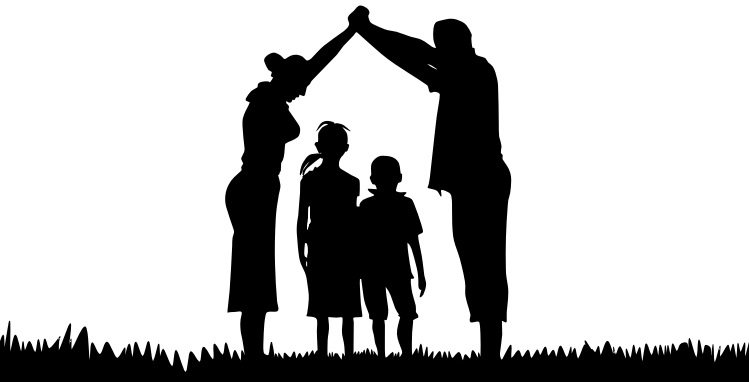 2
İnsan topluluklarında aile, yalnızca biyolojik bir birim değildir; aynı zamanda bir sosyal kurumdur. 
Her toplum;
Kimin kiminle evleneceğini, nasıl evleneceğini ve nerede kiminle oturacağını,
Çocukları kimin ve nasıl yetiştireceğini,
Aile reisinin kim olacağını, kadın ve erkeğin karşılıklı hak, ödev ve otoritelerini, 
Mirasın nasıl ve kimler arasında bölüşüleceğini, 
çeşitli ört ve âdetlerle, dinî, ahlâkî ve hukukî kurallarla düzenlemiştir.
3
Aile, toplumun en temel kurumlarından biridir. 
Aile, her şeyden önce neslin devamını sağlayan bir kurumdur. 
Toplumun kültürel değerlerinin yeni kulaklara aktarılmasında, iletilmesinde ve benimsetilmesinde, başka deyişle bireyin sosyalleşmesinde, aile büyük bir öneme sahiptir. 
Aile, aynı zamanda ekonomik, sosyal ve psikolojik bir birliktir. 
Tarım ve hayvancılık toplumlarında aile, aynı zamanda bir üretim birliğidir. 
Aileyi oluşturan kişiler, geçimlerini sağlayacak ürünleri çoğu zaman birlikte üretirler.
4
Ailenin özellikleri :
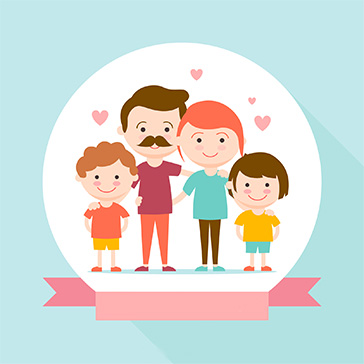 Aile, insan türünün devamını sağlayan bir kurumdur.
İnsanın topluma hazırlanma ya da sosyalleşme süreci, ilk ve etkili bir şekilde aile içinde gerçekleşir.
Aile, eşler, ana ve baba ile çocuklar ve diğer akrabalar arasında içten, sıcak, güven verici ilişkilerin kurulduğu ortamı oluşturur.
5
Aile, toplumun sosyal yapısına göre değişik ölçülerde olmakla beraber, ekonomik faaliyetlerin içinde yer aldığı bir sosyal kurumdur.
Eski çağlarda aile, içinde bütün insan faaliyetlerinin meydana geldiği tek kurumdu. 
Tarihî süreçte çeşitli ihtiyaçları karşılamak üzere yavaş yavaş ayrı kurumlar ve örgütler oluşmaya başladı. Devlet, din, eğitim ve ekonomi gibi.
6
Akrabalık
Aralarında kan bağı olan, evlilik, evlât edinme ya da başka bir şekilde akraba statüsü verilen insanlar arasındaki sosyal ilişkileri ifade eden bir kavramdır. 
Akrabalık, insanların doğuştan içinde bulundukları ya da yaşamlarının sonraki yıllarında kurdukları ilişkilerin tümünü kapsar.
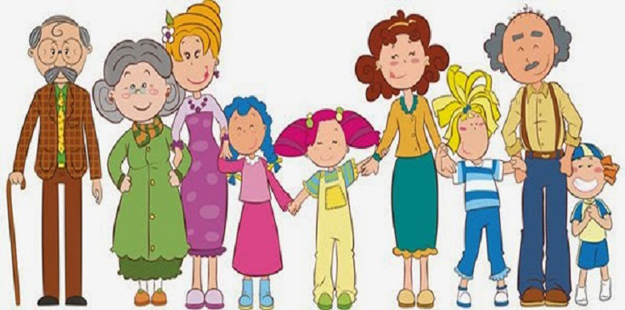 7
Sağlık, eğitim, adalet, güvenlik ve yönetim gibi hizmetler, giderek artan ölçüde devlet kurumu tarafından yerine getirilmektedir. 
Bu gelişmelere bağlı olarak ailenin görevleri azalmıştır. 
Neslin devamını sağlama, çocukların yetiştirilmesi ve erken yaşlarda sosyalleştirilmesi, sevgi ve ilgi gibi fonksiyonlarını sürdürebilmektedir. 
Ailenin, üyeleri arasında sevgi ve saygıya dayalı sıkı bir dayanışma sağlama görevi, zamanımızda daha da önemli hâle gelmiştir.
8
AİLENİN SOSYAL YAPISI
Aile türleri, yere ve zamana göre büyük farklılıklar göstermekle birlikte; aile kurumu, bütün toplumlarda ve çağlarda bazı temel görevler görmektedir. 
Bundan dolayı da aile, bütün toplumlarda, gelenekler, görenekler, dinî, ahlâkî ve hukukî kurallar ve yaptırımlarla desteklenmiş ve korunmuştur. 
Evlenme ve boşanma konusunda belirli kurallar konmuş ve düzenlemeler yapılmıştır.
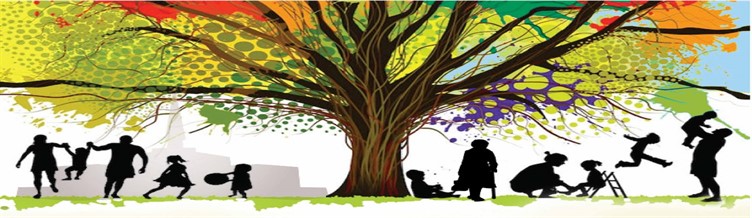 9
Aile;
Hem biyolojik bakımdan topluma yeni üyeler kazandırarak,
Hem sosyal bakımdan bu yeni üyelere toplumun değerlerini, kurallarını, gelenek ve göreneklerini aktararak,
Hem de psikolojik bakımdan toplumun üyeleri arasında sevgi, saygı ve içtenliğe dayalı dayanışmanın temellerini atarak, 
toplumun varlığını sürdürebilmesini sağlar.
10
Ailenin Temel Fonksiyonları
Şimdiye kadar yaptığımız açıklamalardan da anlaşılacağı gibi, ailenin temel fonksiyonlarını şöyle belirtebiliriz:
Neslin devamını sağlamak: 
Aile, sosyal değerlere ve kurallara göre cinsel ilişkileri belli bir biçimde düzenleyerek, insan türünün devamlılığını sağlar. 
Varlığını sürdürebilmesi için topluma yeni kuşaklar kazandırır. Buna ailenin biyolojik fonksiyonu diyebiliriz.
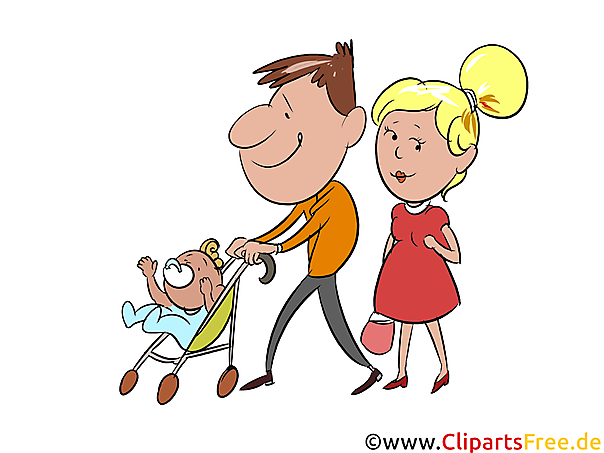 11
Üyelerinin ekonomik ihtiyaçlarını karşılamak: 
Tarihî süreç içinde aile, ekonomik bakımdan bir üretim birimi olmaktan çıkmış ve giderek bir tüketim birimi hâline gelmiştir. 
Aile üyeleri, genellikle aile dışında çeşitli ekonomik etkinliklerde bulunarak ailelerinin geçimlerini sağlamaktadırlar. 
Böylece aile, ekonomik fonksiyonunu yerine getirmiş olur.
12
Çocukların sosyalleşmesini sağlamak: 
Aile, toplumun temel değerlerini, duyuş, düşünüş ve davranış tarzlarını, kısacası kültürünü, yeni kuşaklara aktaran ve benimseten bir kurumdur. 
Bu da ailenin sosyal fonksiyonudur.
Üyelerin psikolojik ihtiyaçlarını karşılamak: 
Aile, kişiler arasında içten, sıcak, yüz yüze, samimi ilişkilerin ilk defa kurulduğu birincil bir gruptur. 
Güven duygusunun temelini oluşturan sevgi ihtiyacı ailede karşılanır. 
İnsanlar, iyilik, dürüstlük ve yardımseverlik gibi nitelikleri, başlangıçta aile ortamında kazanırlar.
13
AİLE ŞEKİLLERİ
Aile, büyüklüğüne ve üyeleri arasındaki otorite ilişkilerine göre sınıflandırılabilir.
Büyüklüğüne göre aileyi; 
büyük aile (geniş aile) ve 
küçük aile (çekirdek aile) 
olarak iki gruba ayırabiliriz.
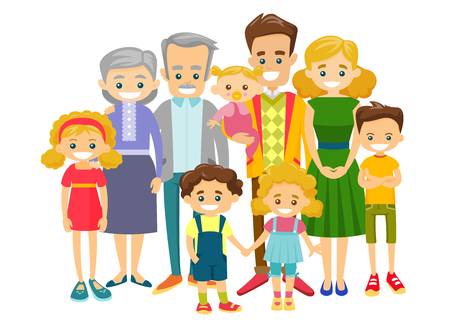 14
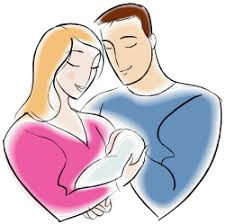 Çekirdek Aile
Evrensel bir sosyal olgudur. 
Yapılan araştırmalar, çoğu kez sanılanın aksine, bütün çağdaş toplumlarda en yaygın aile tipi olan çekirdek ailenin, ekonomik evrimin ve özellikle sanayileşmenin bir sonucu olmadığını göstermiştir.
Aile, basitten karmaşığa veya karmaşıktan basite doğru, doğrusal bir evrim göstermiş değildir. 
Nitekim, en ilkel toplum türü olan avcı ve toplayıcı toplumlarda da, çekirdek aile tipinin egemen olduğu anlaşılmış bulunmaktadır.
15
Çekirdek aile, evrensel olmakla beraber, bağımsız çekirdek aile modern sanayi toplumlarının bir özelliği olarak ortaya çıkmıştır. 
Bu toplumlarda, özel mülkiyet, kişisel mutluluk ve herkesin kendi hayatını yaşamak istemesi gibi sosyal idealler yaygınlaşmıştır. 
Coğrafi ve sosyal hareketlilik olanakları artmıştır. 
Bu şartlar, çekirdek ailenin gelişimini yakından etkilemiştir.
16
Soybağı ve otoriteye göre aileyi; anaerkil ve ataerkil aile olmak üzere ikiye ayırabiliriz:
Anaerkil Aile (Ana Ailesi)
Avcılık ve toplayıcılıkla geçimini sağlayan toplumların yerleşik hayata geçmeleriyle ortaya çıkan bir aile türüdür. 
Erkekler, genellikle oturulan yerden uzaklarda yapılan avcılıkla uğraşırlar. 
Kadınlar, çocukları soğuğa, sıcağa, yırtıcı hayvanlara vb. tehlikelere karşı korumakta, bitki toplamakta, yiyecek hazırlamakta, hastalara bakmakta, hayvan evcilleştirmeyle uğraşmaktadır.
17
Ailede baba otoritesi yoktur. Annenin kız ve erkek kardeşleri ve bunların çocuklarının tamamı bir arada oturur. 
Akrabalık ilişkilerinde ana soyunun üstünlüğü vardır. 
Evin reisi, kadının büyük erkek kardeşidir. Ancak, otorite kadında toplanmıştır. 
Bu aile yapısında bireylerin soyu anaya göre belirleniyordu. Bu durum, kadına o zamana kadar hiç görülmemiş oranda yüksek bir sosyal statü kazandırmaktaydı. 
Anasoyluluk, sosyal kuralların anaya ayrıcalık tanımış olduğunu ifade eden bir kavram olarak ortaya çıkmıştır.
18
Ataerkil Aile (Baba Ailesi)
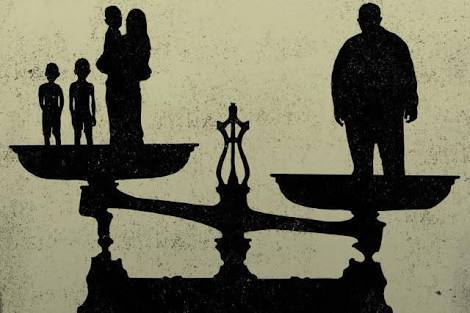 Baba soyunun ve baba otoritesinin ağır bastığı aile tipidir. 
Teknolojik gelişmeler, erkeğin üstünlüğüne yol açtı. 
Toplayıcılık ve avcılık döneminin yerini çobanlık ve tarım aldı. 
Bu süreçte, bakır, demir, bronz keşfedilip madenden araç-gereçler ve silahlar yapılmaya başlanınca, kadın ile erkek arasındaki eski işbölümü de tarihe karıştı.
19
Eşlerin oturdukları yere göre evlilik tipleri, üçe ayrılmaktadır; patrilokal, matrilokal ve neolokal olarak:
Patrilokal (baba yerlilik): Evlenen eşlerin, erkeğin ailesiyle beraber oturmasıdır.
Matrilokal (ana yerlilik): Evlenen eşlerin, kadının ailesiyle beraber oturmasıdır. Bu tip, Türkiye'de "iç güveyi" deyimiyle adlandırılır.
Neolokal (ev açma): Eşlerin, hem kadının hem de erkeğin ailesinden uzak, ayrı bir yerde oturmasıdır. Bu evlilik tipi, çağdaş ailenin temel özelliklerinden biridir.
20
Aile birliğinin çözülmesine yol açan faktörleri; 
Sosyal, ekonomik ve kültürel faktörler ile 
Kişiye bağlı faktörler 
olarak iki gruba ayırarak inceleyebiliriz.
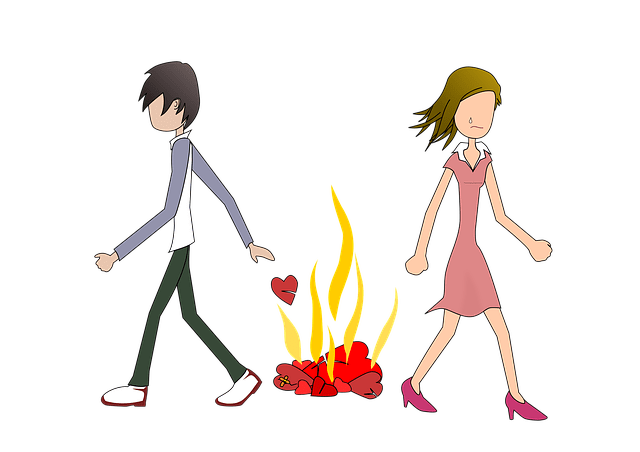 21
Aile Hekimliği
Ülkemiz sağlık hizmetlerinin gelişimi ve organizasyonunda, koruyucu ve tedavi edici sağlık hizmetlerinin bireylere ulaştırılması yönündeki çalışmalar Cumhuriyetin ilanından günümüze kadar uzanan gelişim sürecinde hız kazanmıştır. Cumhuriyetin ilan edilmesinin ilk yıllarında itibaren ülkemizdeki bugünkü sağlık teşkilatlandırması ve sağlık hizmetlerinin temeli atılmıştır.
22
Sağlıkta dönüşüm programının temel amaçları arasında olan aile hekimliği,halkımızın sağlık düzeyinin yükseltilmesi, kaynaklarımızı uygun şekilde kullanarak daha fazla hizmetin sağlanması ve bütün bireylerin sağlık hizmetlerine ihtiyaçları ölçüsünde ulaşmalarının sağlanması  yer almaktadır. Bu amaçlara ulaşmak için birinci basamak sağlık hizmetlerinin çağdaş bir yaklaşımla yeniden düzenlenip yaygınlaştırılması ve tüm toplum bireyleri tarafından tercih edilebilir şekilde sunulması sağlanmaktadır. Herkesin kendi seçebileceği, kolayca erişebileceği, herhangi bir engelle karşılaşmasızın danışabileceği, başvurabileceği bir aile hekiminin olması bu yaklaşımın ana unsurlarının başında gelir.
23
Koruyucu Hekimlik
Hastalıklarla baş etmenin en kolay ve ucuz yolu, hastalığa yakalanmadan önce gerekli önlemlerin alınmasıdır. Bu alanda yapılan çalışmalara koruyucu tıp çalışmaları denilmektedir.
Koruyucu tıp; hastalığın nasıl başladığı ya da kişileri nasıl hasta ettiğine göre koruma mekanizması geliştirilerek, bilinen veya yeni yöntemlerle  epidemiyoloji bilimi çerçevesinde faaliyetlerini sürdürmektedir.
24